U       TÀ
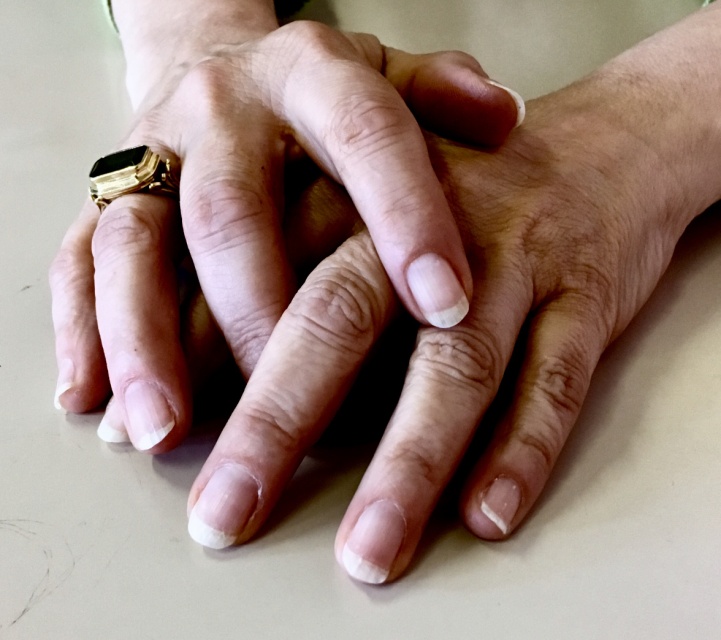 Scatti, disegni e testi in mostra classe 4DL
Liceo Linguistico “San Giovanni Bosco” 
Colle di Val  d’Elsa
Dal 6 giugno al 6 luglio 2016
Inaugurazione: 6 giugno, ore 17.00
Spazio espositivo: c/o Sala Rosa, Piazzetta Silvio Gigli 1, Siena 
Info: 331/4586019 Livia
340/6232611 Francesca